Egregi Colleghi,per segnalare ai Nostri Rappresentanti in Parlamento il dissenso dei Medici sulle modalità Previdenziali 
dell'ENPAM,  consigliamo inviare loro una mail , 
seguendo  le sottoindicate modalità operative.
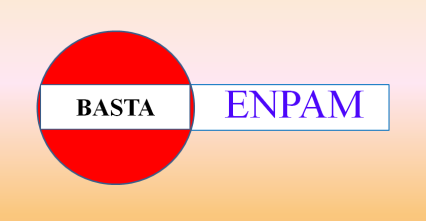 Egregi Colleghi, i Deputati e Senatori che devono istituzionalmente dedicarsi al controllo degli Enti Previdenziali  privati quale è l'ENPAM, sono i Senatori che compongono la 11° Commissione Permanente del Senato e i Componenti della Commissione parlamentare bilaterale per il controllo sull'attività degli Enti gestori diforme obbligatorie di previdenza e assistenza sociale.

Il CoAS Medici Dirigenti (Organizzazione sindacale di Dirigenti Medici Ospedalieri), Vi chiede di indirizzare una mail ai Nostri Parlamentari,  a  notifica del disagio che tutti i Medici vivono nei  rapporti con l'ENPAM.
Come dovete procedere :   
Aprire un "Nuovo Messaggio" nella Vostra mail  personale  abituale;
Copiare  e  incollare  nel rigo dei "destinatari" gli  indirizzi mail dei due gruppi come sotto riportati. 
A)   11°  Commissione Permanente del Senato.  Lavoro pubblico e privato, previdenza sociale.
mariassunta.matrisciano@senato.it,vincenzo.carbone@senato.it,giancarlo.serafini@senato.it,nadia.pizzol@senato.it,sergio.romagnoli@senato.it,giuseppe.auddino@senato.it,umberto.bossi@senato.it,gianclaudio.bressa@senato.it,antonella.campagna@senato.it,antonio.depoli@senato.it,tiziana.drago@senato.it,valeria.fedeli@senato.it,emilio.floris@senato.it,barbara.guidolin@senato.it,francesco.laforgia@senato.it,mauro.laus@senato.it,gianpietro.maffoni@senato.it,tiziana.nisini@senato.it,simona.nocerino@senato.it,iuniovalerio.romano@senato.it,massimiliano.romeo@senato.it,
 
Ripetere l'operazione di copia & incolla per il secondo gruppo di indirizzi.
B)   Commissione parlamentare per il controllo sull'attività degli Enti gestori di forme obbligatorie di previdenza e assistenza sociale :
sergio.puglia@senato.it,giovanbattista.fazzolari@senato.it,manzo_t@camera.it,pagano_alessandro@camera.it,mariacristina.cantu@senato.it,barelli_p@camera.it,stefano.corti@senato.it,bubisutti_a@camera.it,dario.damiani@senato.it,disarno_g@camera.it,elio.lannutti@senato.it,lepri_s@camera.it,tommaso.nannicini@senato.it,scutella_e@camera.it,elisa.pirro@senato.it,tondo_r@camera.it,marco.siclari@senato.it,topo_r@camera.it
Gli indirizzi sopra riportati sono stati desunti dalle seguenti pagine pubbliche : senato.it - Lavoro pubblico e privato, previdenza sociale - Composizione - legislatura 18parlamento.it - Commissione di controllo enti gestori previdenza assistenza
Si consiglia copiare nella mail il seguente testo : 
"Il sottoscritto ____(Cognome, nome e qualifica)_______ chiede che la Contribuzione obbligatoria all'ENPAM diventi esclusivamente volontaria e si possa scegliere  unaPrevidenza Alternativa su cui trasferire quanto eventualmente già versato".
Si  consiglia  indicare  nome, cognome e qualifica;  l'anonimato non servirebbe.  
Preghiamo inviare notifica a CoAS Medici Dirigenti,  destinando anche a : bastaenpam@coasmedici.it